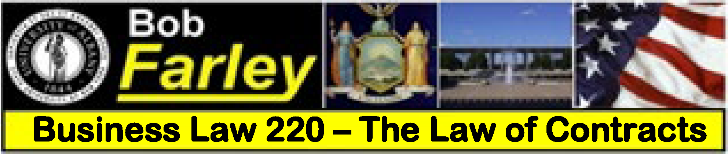 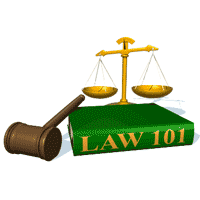 Slide Set Thirteen C:
Payment Systems – Checks and Fund Transfers
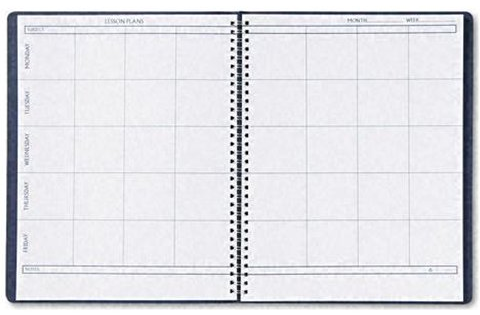 Last Time We Spoke About:

Payment Systems – Introduction
Negotiable Instruments – Types/Parties
Part One: Definitions / Types of Negotiable Instruments / Parties  

Negotiability 
Part Two: Definitions / Requirements of Negotiability / Factors
Language / Statute of Limitations Issues 

Transfer/Problems/Warrantees 
Part Three: Definitions / Effect of Transfer / Process of Negotiation 
Forgery / Unauthorized Documents / Imposters / Lost Instruments Warrantees / Other Parties
 
Case Study: Manhattan Savings v. NY Natl Exchange 
The Elements of Commercial Paper
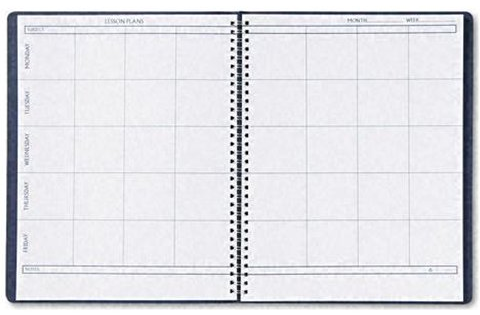 Tonight We Will Speak About:

Payment Systems – Section Two:
Parties to Negotiable Instruments 
Part One: Definitions / Holders / Holders in Due Course/ Assignees / Rights of Parties  

Defenses to Payment 
Part Two: Definitions / Defenses / Liability Issues

Checks and Fund Transfers
Part Three: Definitions / Checks / Fund Transfers
 
Case Study: Sabine v. Paine
The Value of Holders in Due Course
Negotiable Instruments
Checks and Fund Transfers
Definitions
Negotiable Instruments
Checks and Fund Transfers

Definitions:

Check Defined: Black’s Law Dictionary defines a check to be a draft signed
by the maker or drawer, drawn on a bank, payable on demand, and
Unlimited in negotiability.

UCC Section 3-104:  This section of law defines “Check"  to mean “a draft … 
payable on demand and drawn on a bank or … a cashier’s check or teller’s 
check.”

Fund Transfer Defined:  Black’s Law Dictionary defines a fund transfer to be a sum of money or other liquid assets that are transferred from one party to another.

Electronic Fund Transfer Defined:  The Electronic Funds Transfer Act (EFTA) defines an electronic fund transfer to be any transfer of funds (other than a transaction originated by a check, draft, or similar paper instrument) that is initiated through an electronic terminal, a telephone, a computer, or a magnetic tape so as to authorize a financial institution to debit or credit an account.
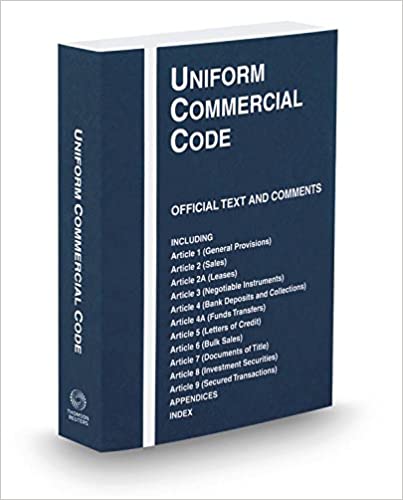 Negotiable Instruments
Checks and Fund Transfers
Nature of a Check
Negotiable Instruments
Checks and Fund Transfers

Checks:

Nature of a Check:  

Sufficient Funds on Deposit: 
 
Presumption of Sufficient Funds With Check:  As a practical matter, a check is drawn on the assumption that the bank has on deposit in the drawer’s account an amount sufficient to pay the check.
 
No Presumption of Sufficient Funds With Non Check Draft: In the case of other drafts, there is no assumption that the drawee has any of the drawer’s money with which to pay the instrument. 

International Transactions: In international transactions, sellers may require buyers not only to accept a draft agreeing to pay but also to back up that draft with a line of credit from the buyer’s
bank. That line of credit is the backup should the funds for the draft not be forthcoming from the buyer.  

Dishonor: If a draft is dishonored, the drawer is civilly liable. 

Bounced Check: If a check is drawn with intent to defraud the person to whom it is delivered, the drawer is also subject to criminal prosecution in most states. The laws under which such drawers are prosecuted are known as bad check laws. Most states provide that if the check is not made good within a stated period, such as 10 days, there is a presumption that the drawer originally issued the check with the intent to defraud.

Demand Paper:

When Payable: A draft may be payable either on demand or at a future date. By its very definition, a check is a form of demand draft. The standard form of check does not specify when it is payable, and it is therefore automatically payable on demand.

Post Dated Checks: One exception arises when a check is postdated—that is, when the check shows a date later than the actual date of execution. Postdating a check means that the check is not payable until the date arrives, and it changes the check from a demand draft to a time draft. 

Banks Not Obligated to Hold a Post Dated Check: Banks are not obligated to hold a postdated check until the time used on the check unless the drawer has filed the appropriate paperwork with the bank for such a delay.  Because of electronic processing, banks are not required to examine each instrument and honor postdated instrument requests unless the hold is placed into the bank’s processing system by the customer (a stop payment order).
Negotiable Instruments
Checks and Fund Transfers

Checks:

Nature of a Check Continued:  

Form of the Check: 

Must Be In Writing:  A check can be in any form of writing.  However, bank customers may agree, as part of the contract with their bank, to use certain forms for check writing.  A remotely created consumer item need only be evidenced by a record, not by a written document. Under Revised U.C.C. §3-104(a)(14), a record is defined as “information that is inscribed on a tangible medium or which is stored in an electronic or other medium and is retrievable in perceivable form.”  This means an electronic writing may be permissible.

Delivery Not Assignment:

Delivery: The delivery of a check is not an assignment of the money on deposit, so it does not automatically transfer the rights of the depositor against the bank to the holder of the check. 

No Duty of the Bank to the Holder on Personal Checks, Only to the Drawer: A check written by a drawer on his bank does not result in a duty on the part of the bank to the holder to pay the holder the amount of the check. An ordinary check drawn on a customer’s account is direction from a customer to the bank for payment, but it does not impose absolute primary liability on the bank at the time the check is written.

Duty of Banks on Bank Checks: Banks assume more responsibility for some types of checks than for the ordinary customer’s personal check. 

Money Orders: For example, a bank money order payable to John is a check and has the bank as both the drawer and the drawee.

Cashier’s Check:  U.C.C. §3-104(g) defines a cashier’s check as “a draft with respect to which the drawer and drawee are the same bank or branches of the same bank.” In other words, such a cashier’s check is a check or draft drawn by a bank again on itself.  

Teller’s Check: If a cashier’s check is drawn on another bank in which the drawer bank has an account, it is a teller’s check. Although the drawer and drawee may be the same on a money order or a cashier’s check, the instrument does not lose its three-party character or its status as a check.

Substitute Check: Under federal laws that Article 4 recognizes, there is another form of payments known as a substitute check, which is an electronic image or paper printout of an electronic image of a check.  A substitute check has the same legal effect as a paper check. The bank that converts the paper check into electronic form, called the reconverting bank, has certain duties imposed by federal regulations to be certain that the electronic version or substitute check has all of the necessary legal information such as visible indorsements, magnetic bank code strip, payee, and signature of drawer.
Negotiable Instruments
Checks and Fund Transfers

Checks:

Certified Checks:  

Generally: The drawee bank may certify or accept a check drawn on it. 

Defined: Under U.C.C. §3-409(d), a certified check is “a check accepted by the bank on which it is drawn.” 

Effect: While a bank is under no obligation to certify a check, if it does so, the certification has the effect of the bank accepting primary liability on the instrument. 

Notation and Procedure: Check certification requires that the actual certification be written on the check and authenticated by the signature of an authorized representative of the bank.  Upon certification, the bank must set aside, in a special account maintained by the bank, the amount of the certified check taken from the drawer’s account. The certification is thus a promise by the bank, that when the check is presented for payment, the bank will make such payment according to the terms of the check. Payment is thereby made regardless of the status of the drawer’s account at that time.

Request for Certification: A holder or drawer may request that a check be certified by a bank.
 
Holder Request: When certification is at the request of the holder, all prior indorsers and the drawer are released from liability. 

Drawer Request: When certification is at the request of the drawer, the indorsers and drawer, as secondary parties, are not released. 

Delivery: Unless otherwise agreed, the delivery of a certified check, a cashier’s check, or a teller’s check discharges the debt for which the check is given, up to the amount of that check.
Negotiable Instruments
Checks and Fund Transfers

Checks:

Presentment for Obtaining Payment on a Check:

Generally: 

Steps to Obtain Payment: A holder of a check must take required steps to obtain payment. As discussed in previously, there are primary and secondary parties for every negotiable instrument.  Primary parties are makers and drawees. Under Article 3, secondary parties are referred to as secondary obligors and are defined to include “an indorser, a drawer, an accommodation party, or any other party to the instrument that has a right of recourse against another party to the instrument.

The process for a holder to be paid on an instrument involves mandatory steps with time limitations. The holder must first seek payment from the drawee through presentment.  No secondary obligor is liable on an instrument until presentment has been made. Presentment is required for checks, and presentment is made first to the drawee bank.

Presentment Requirements:  Presentment occurs when the holder of a check or other consumer transaction authorization demands payment. Under Revised Article 3, the party presents either the check or a record for payment. If the presentment is done in person, the party to whom presentment is made can require that the presenter exhibit identification. 

The holder who is presenting the instrument must present the check or record for payment in a commercially reasonable manner.  Banks can treat the transaction as having occurred the following day when presentment is made after the close of the business day. In the case of electronic banking, banks are permitted to impose times after which posting will occur the next day. If a check is presented to the drawee bank for payment and paid, the drawer has no liability because payment has been made.
Negotiable Instruments
Checks and Fund Transfers

Checks:

Presentment for Obtaining Payment on a Check: - Continued

Generally - Continued: 

Time for Presentment of a Check for Payment:  Under the UCC, presentment must be made within a reasonable time after the drawers and indorsers have signed the check. What constitutes a reasonable time is determined by the nature of the instrument, by commercial usage, and by the facts of the particular case.

Effect of Untimely Presentment: Failure to make timely presentment discharges all secondary obligors (prior indorsers) of the instrument. It also discharges the drawer to the extent that the drawer has lost, through the bank’s failure, money that was on deposit at the bank to make the payment due under the check.

UCC Presumption: The UCC establishes two presumptions as to what is a reasonable time for presentment of checks. If the check is not certified and is both drawn and payable within the United States, it is presumed that 90 days after the date of the check or the date of its issuance, whichever is later, is the reasonable period in which to make presentment for
payment in order to attach secondary liability to the drawer. With respect to attachment of the liability of an indorser, 30 days after indorsement is the presumed reasonable time.

Date of Check: If a check is dated with the date of issue, it may be presented immediately for payment.  If it is postdated, ordinarily it may not be presented until that date arrives. However, as noted earlier, the bank need not honor the date on the postdated instrument. If the holder delays in making presentment, the delay discharges the drawer if the bank itself fails during such delay. If the holder of the check does not present it for payment or collection within 90 days after an indorsement was made, the secondary obligors (indorsers) are discharged from liability to the extent that the drawer has lost, through the bank’s failure, money that was on deposit at the bank to meet the payment under the
check.

Agreement to Honor Beyond Limit: Under Articles 3 and 4, agreeing to honor an instrument beyond this time limit
changes the obligation of the primary obligor and, as a result, changes the obligation of the secondary obligors. Such changes in the terms and conditions of payment serve to discharge the secondary obligors, a change that brings UCC Articles 3 and 4 in line with the principles of surety law. 

A bank may continue to honor checks presented for payment after the 90-day period, but it does so with understanding of the discharge of liability for the primary and secondary obligors. A bank honoring a check that is overdue subjects the bank to questions about whether it exercised good faith and reasonable care in honoring it.
Negotiable Instruments
Checks and Fund Transfers

Checks:

Dishonor of a Check:

Generally:  If the bank refuses to make payment, the drawer is then subject to the same  secondary liability as the drawer of an ordinary draft. To be able to attach that secondary liability, the holder of the instrument must notify the drawer of the dishonor by the drawee. This notice of dishonor may be oral, written, or electronic.

Time for Notice of Dishonor:  Banks in the chain of collection for a check must give notice of dishonor by midnight of the next banking day.  Others, including the payee or holder of the check, must give notice of dishonor within 30 days after learning that the instrument has been dishonored.  If proper notice of dishonor is not given to the drawer of the check, the drawer will be discharged from liability to the same extent as the drawer of an ordinary draft.

Overdraft:  An overdraft occurs when there are insufficient funds in the drawer’s account to satisfy the amount of the check. If the bank pays the check, but the funds in the account are not sufficient to cover the amount, the excess of the payment over the amount on deposit is an overdraft. This overdraft is treated as a loan from the bank to the customer, and the customer must repay that amount to the bank.

If the bank account from which the check is drawn is one held by two or more persons, the joint account holder who does not sign the check that creates an overdraft is not liable for the amount of the overdraft if they receive no benefit from the proceeds of that check.
Negotiable Instruments
Checks and Fund Transfers

Checks:

The Customer Bank Relationship:

Generally:  The relationship between banks and customers is governed by Articles 3 and 4 of the UCC as well as by several state and federal statutes. These laws impose duties and liabilities on both banks and customers.

Privacy:  The bank owes its customer the duty of maintaining the privacy of the information that the bank acquires in connection with its relationship with the customer. Law enforcement officers and administrative agencies cannot require the disclosure of information relating to a customer’s account, without first obtaining the customer’s consent or a search warrant, or without following the statutory procedures designed to protect customers from unreasonable invasions of privacy.

USA Patriot Act: This federal law imposes certain reporting requirements on banks, financial institutions, and businesses with regard to deposits of cash and large cash payments. These requirements were imposed to be able to track money laundering efforts as well as possible funding of terrorist activities.  For example, checks that involve amounts of more than $10,000 generally trigger the bank reporting systems under this law.

Electronic Information Storage: With the advent of the Internet and other electronic exchanges of information, it has become much easier for businesses, including banks, to exchange information about customers.  As a result, all businesses are now subject to both state and federal constraints on the use of this electronically stored customer information.
Payment:  A bank is under a general contractual duty to its customers to pay on demand all checks to the extent of the funds in a depositor’s account.

Stale Checks: A stale check is a check dated longer than six months in the past.  A bank is under no obligation to a customer to pay a check (other than one that is certified) when such is presented for payment more than six months after its date. If a bank acts in good faith, it can charge a customer’s account for a check that is older than six months, but most banks will not cash a stale check unless and until it has verified with its customer.

Payment after Depositor’s Death:  From the time of death, the bank can continue paying items until it actually knows of the customer’s death. The bank has the right, even with notice of the death, to continue to pay items for 10 days unless, for example, an heir or a government agency halts such payments.
Negotiable Instruments
Checks and Fund Transfers
Checks:

Stopping Payment of a Check:

Generally:  A drawer may stop payment of a check by notifying the drawee bank in the required
manner.  This is accomplished by means of a stop payment order, which is an order by a depositor to the bank to refuse to make payment of a check. 

Lost or Mislaid Checks: Stop payment orders are often used when a check is lost or mislaid. Under these circumstances, the drawer can always write a duplicate check but wants assurance that the original lost or misplaced check will not then also be presented for payment. The drawer can thus stop payment on the first check to prevent double-dipping. 

Response to a Breach of Contract: A drawer can also use a stop payment order on a check if the payee has not kept his end of the contract or has failed to provide assurances. However, the drawer must keep in mind that if a holder in due course has the check, the holder in due course can demand payment because they would not be subject to the personal defenses of breach of contract or nonperformance of contract.

Certified and Cashier’s Checks Are Not Subject to Stop Payment Order:  Stop payment orders are invalid for some forms of checks even when properly executed.  Neither the drawer nor a bank customer can stop payment of either a certified check or a cashier’s check.

Form of Stop Payment Order:  The stop payment order may be either oral or by record (written or evidence of electronic order).  If oral, however, the order is binding on the bank for only 14 calendar days unless confirmed in writing within that time.  A record of the stop payment order or confirmation is effective for six months. A stop payment order can be renewed for an additional six months if the customer provides the bank a written extension.

Liability to Holder for Stopping Payment:  The act of stopping payment may in some cases make the drawer liable to the holder of the check. If the drawer has no proper ground for stopping payment, the drawer is liable to the holder of the check. In any case, the drawer is liable for stopping payment with respect to any holder in due course or any other party having the rights of a holder in due course unless payment was stopped for a reason that may be asserted as a universal defense against a holder in due course. The fact that payment of a check has been stopped does not affect its negotiable character.
Negotiable Instruments
Checks and Fund Transfers

Checks:

Wrongful Dishonor of a Check:

Generally:  A check is wrongfully dishonored by the drawee bank if the bank refuses to pay the amount of the check although (1) it is properly payable and (2) the account on which it is drawn is sufficient to pay the item. Dishonor for lack of funds can be a breach of contract by the bank if the customer has an agreement with the bank that it will pay overdraft items.

Bank’s Liability to Drawer of the Check:  If the bank improperly refuses to make payment, it is liable to the drawer for damages sustained by the drawer as a consequence of such dishonor.

Bank’s Liability to Holder of the Check:  If a check has not been certified, the holder has no claim against the bank for the dishonor of the check regardless of the fact that the bank was wrong in its dishonor. The bank that certifies a check, however, is liable to the holder when it dishonors the check.
Holder’s Notice of Dishonor of the Check:  When a check is dishonored by nonpayment, the holder must follow the procedure for notice to the secondary parties. Notice of dishonor need not be given to the drawer who
has stopped payment on a check or to drawers and indorsers who are aware that there are insufficient funds on deposit to cover the check. In those circumstances, no party has reason to expect that the check will be paid by the bank.
Negotiable Instruments
Checks and Fund Transfers
Checks:

Agency Status and Bank’s Duty of Care:

Agency Status:  When a customer deposits negotiable instruments in a bank, the bank is held to be merely an agent, even when the customer allowed to make immediate withdrawals against the deposited item. Because of the bank’s agency status, the customer remains the owner of the negotiable instrument and is subject to the risks of ownership involved in its collection.  As a result, when a bank cashes a check deposited by its customer, or cashes a check drawn by its customer based on an amount from a deposited check, the bank becomes a holder of the check. The bank may still collect from the parties on the check, even though it has the right to charge back the amount of the deposited check if the check cannot be collected.

Bank’s Duty of Care:  A bank is required to exercise ordinary care in the handling of items. The liability of a bank is determined by the law of the state where the bank, branch, or separate office involved is located.

Modification of Bank Duties:  The parties in the bank collection process may modify their rights and duties by agreement.  However, a bank cannot disclaim liability for lack of good faith or failure to exercise ordinary care, nor can it limit the measure of damages for such lack of care.  When a bank handles checks by automated processes, the bank must use the ordinary standard of care of the industry and that standard of ordinary care does not require the bank to make a physical examination of each item.

Encoding Warranty and Electronic Presentment:  In addition to transfer and presentment warranties, an encoding warranty is also given by those who transfer instruments. Under this warranty, anyone placing information on an item or transmitting the information electronically warrants that the information is correct. When there is an agreement for electronic presentment, the presenter warrants that the transfer is made properly for transmissions.

Counterfeit Checks:  One of the problems that banks now experience is the use of counterfeit checks. Because of automated processing, these checks can sail through bank systems and seemingly are cleared. Customers, in reliance on the check clearing, use those funds only to be told later that the check was a counterfeit and the funds credited to their account are then debited. The liability for the losses resulting from counterfeit checks will depend on whether the bank acted reasonably in its processing systems in clearing checks (particularly those for large amounts) and whether it complied with the time requirements for notifying customers of a dishonor of a deposited counterfeit check.
Negotiable Instruments
Checks and Fund Transfers

Fund Transfers:

Fund Transfer Laws:

Generally:  Consumers are using electronic methods of payment at an increasing rate. From the swipe of the card at the grocery store checkout, to the retrieval of funds from the local automated
teller machine, electronic funds transfers represent a way of life for many consumers. A combination of state and federal laws protect consumers making electronic funds transfers.

Electronic Funds Transfer Act:  In 1978 Congress passed the Electronic Funds Transfer Act (EFTA) to protect consumers making electronic transfers of funds.  Under this statute, Electronic funds transfer (EFT) means any transfer of funds (other than a transaction originated by check, draft, or similar paper instrument) that is initiated through an electronic terminal, a telephone, a computer, or a magnetic tape that authorizes a financial institution to debit or credit an account. The service available from an automated teller machine is a common form of EFT.

UCC Laws for Commercial Funds Transfers:  Fund transfers made by commercial businesses are governed by the UCC and Federal Reserve regulations. In states that have adopted Article 4A of the Uniform Commercial Code, such article governs these commercial fund transfers. In addition, whenever a Federal Reserve Bank is involved, the provisions of Article 4A also apply by virtue of Federal Reserve regulations.  The transfers regulated by Article 4A are characteristically made between highly sophisticated parties dealing with large sums of money. Speed of transfer is often an essential ingredient. An individual transfer may involve many millions of dollars, and the national total of such transfers on any business day can amount to trillions of dollars.
Negotiable Instruments
Checks and Fund Transfers

Fund Transfers:

Types of Consumer Electronic Fund Transfers:

Generally:  Currently, five common types of EFT systems are in use for consumer transactions. In some of these systems, the consumer has a card to access a machine. In such cases, the consumer usually has a private code that prevents others who wrongfully obtain the card from using it.

Electronic Funds Transfer (EFT) Defined: An electronic funds transfer is any transfer of funds (other than a transaction originated by a check, draft, or similar paper instrument) that is initiated through an electronic terminal, a telephone, a computer, or a magnetic tape so as to authorize a financial institution to debit or credit an account.

Automated Teller Machine:  The automated teller machine (ATM) is an automated machine that performs many of the tasks once performed exclusively by bank employees. Once a user activates an ATM, they can deposit and withdraw funds from his account, transfer funds between accounts, make payments on loan accounts, and obtain cash advances from bank credit cards.

Pay-by-Phone System: This system facilitates paying telephone, mortgage, utility, and other bills without writing checks. The consumer calls the bank and directs the transfer of funds to a designated third party.

Direct Deposit and Withdrawal:  Employees may authorize their employers to deposit wages directly to their accounts. A consumer who has just purchased an item on credit may also elect to have monthly payments withdrawn from a bank account to be paid directly to the seller.

Point-of-Sale Terminal:  The point-of-sale terminal allows a business to transfer funds from a consumer’s account to the store’s account. The consumer must be furnished in advance with the terms and conditions of all EFT services and must be given periodic statements covering account activity. Any automatic EFT from an individual’s account must be authorized in writing in advance.
 
Internet Banking: Internet banking is the customer use of computer access to bank systems to pay bills, balance accounts, transfer funds, and even obtain loans. Increasing in popularity, this form of banking still suffers from concerns about privacy and security. However, the revisions to Articles 3 and 4 recognize electronic records as valid proof of payment.
An Adventure into the Case Law 
The Law of Commercial Paper
The Case of C. Olivia Sabine v. Maggie Paine





The Value of Holders in Due Course
Starring Assemblyman Vacheron
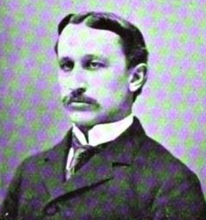 End of Class Twelve C



For next time – Please See our Final Exam Review Packet on the Webpage:


Thank You for Being a Wonderful Class!!!